Women & Marginalized Groups in Technology
The good the bad and the ugly.
[Speaker Notes: Note about change in title from Minorities to Marginalized groups: Since that language is more inclusive. We're all here to learn and share what we've learned, and the important thing is to keep improving and bringing awareness to help spread change.
Comment about Marginalized groups welcome and related similar tactics but we will likely default to talking about women.
White men are important too.]
Agenda
Introductions
Poll results
Supporting yourself and others
Starting an initiative
Wrap-up
Introductions
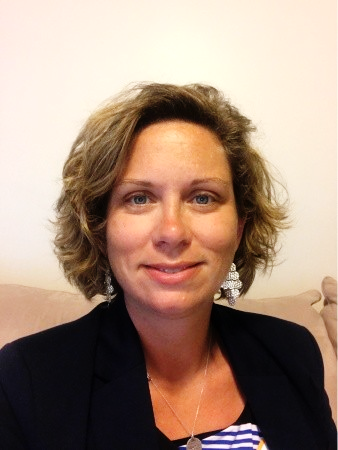 Sara Laird
Mount St. Mary’s University
laird@msmary.edu
Jamie Summerfield
University of Delaware
jmsummer@udel.edu
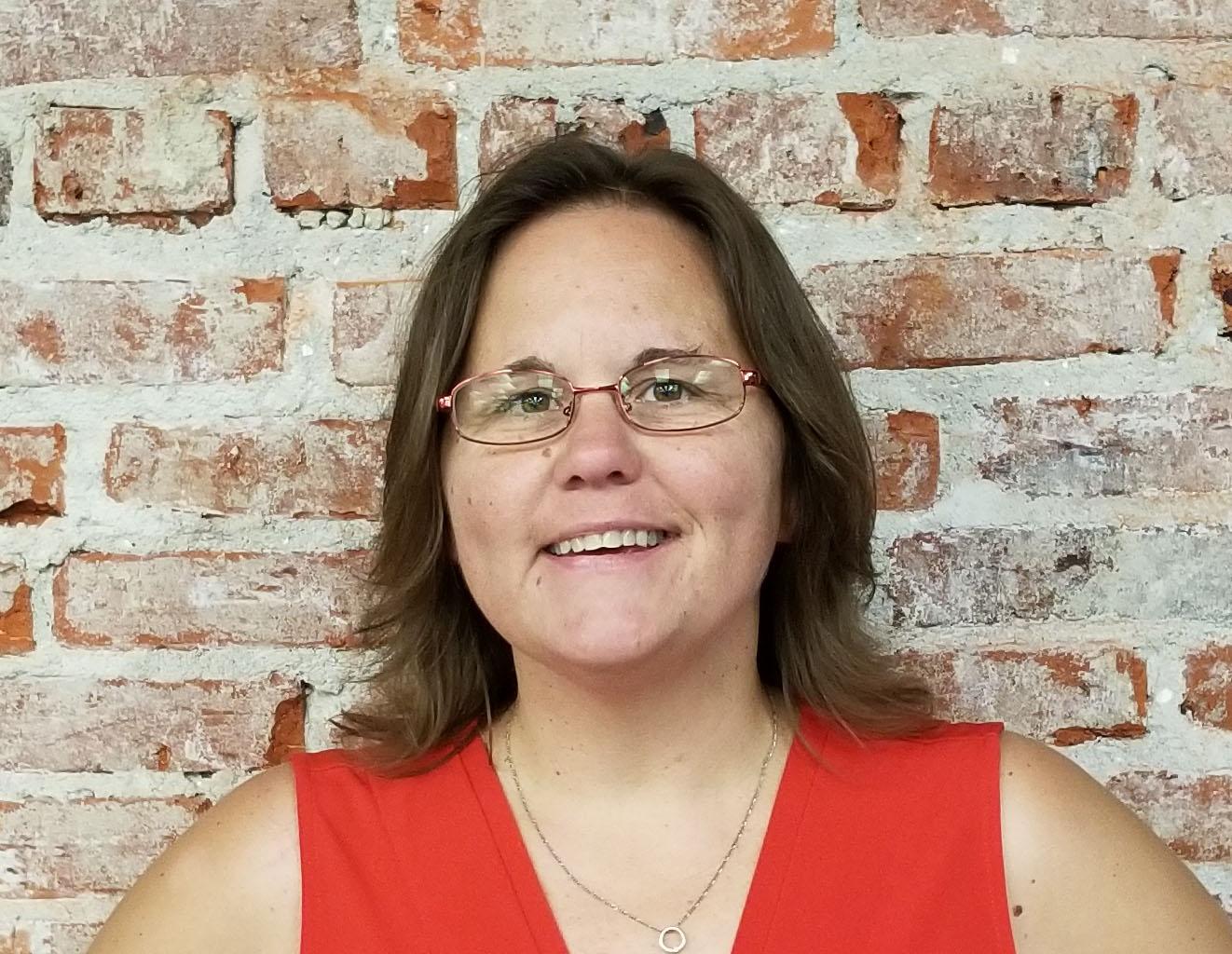 Sowmya Shankar
University of Delaware
vsowmya@udel.edu
Sarah Meadows
University of Delaware
sarahem@udel.edu
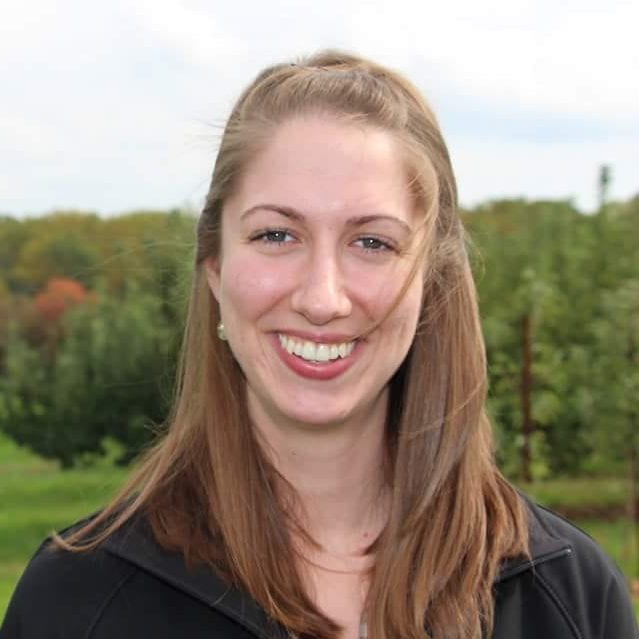 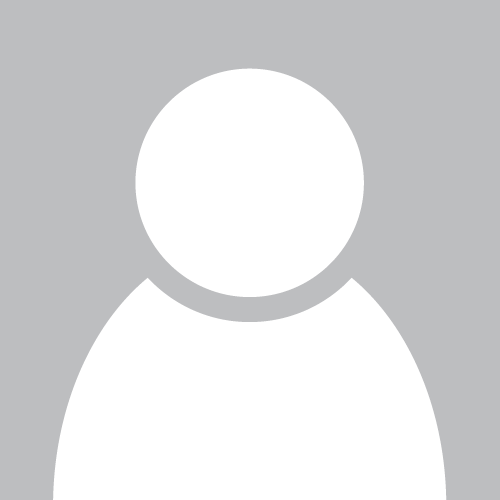 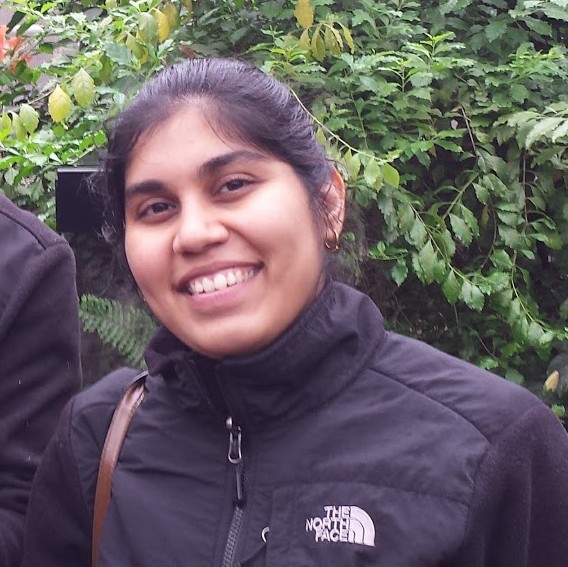 [Speaker Notes: Jamie to transition into each of our introductions]
Make a connection
[Speaker Notes: 1st  audience engagement- Business card exchange  (30 seconds)
Stand up and if you have a business card, take it out, hand it to your neighbor. If you do not have a business card with you, you can create your own (show post-its).
If you get nothing else from this you will leave will a contact of someone you can connect with.]
Complete the poll:
What have you experienced or witnessed in your tech career?
URL: sli.do 
Code: EDU2019
[Speaker Notes: Welcome people to our presentation.  Make them aware of the poll.]
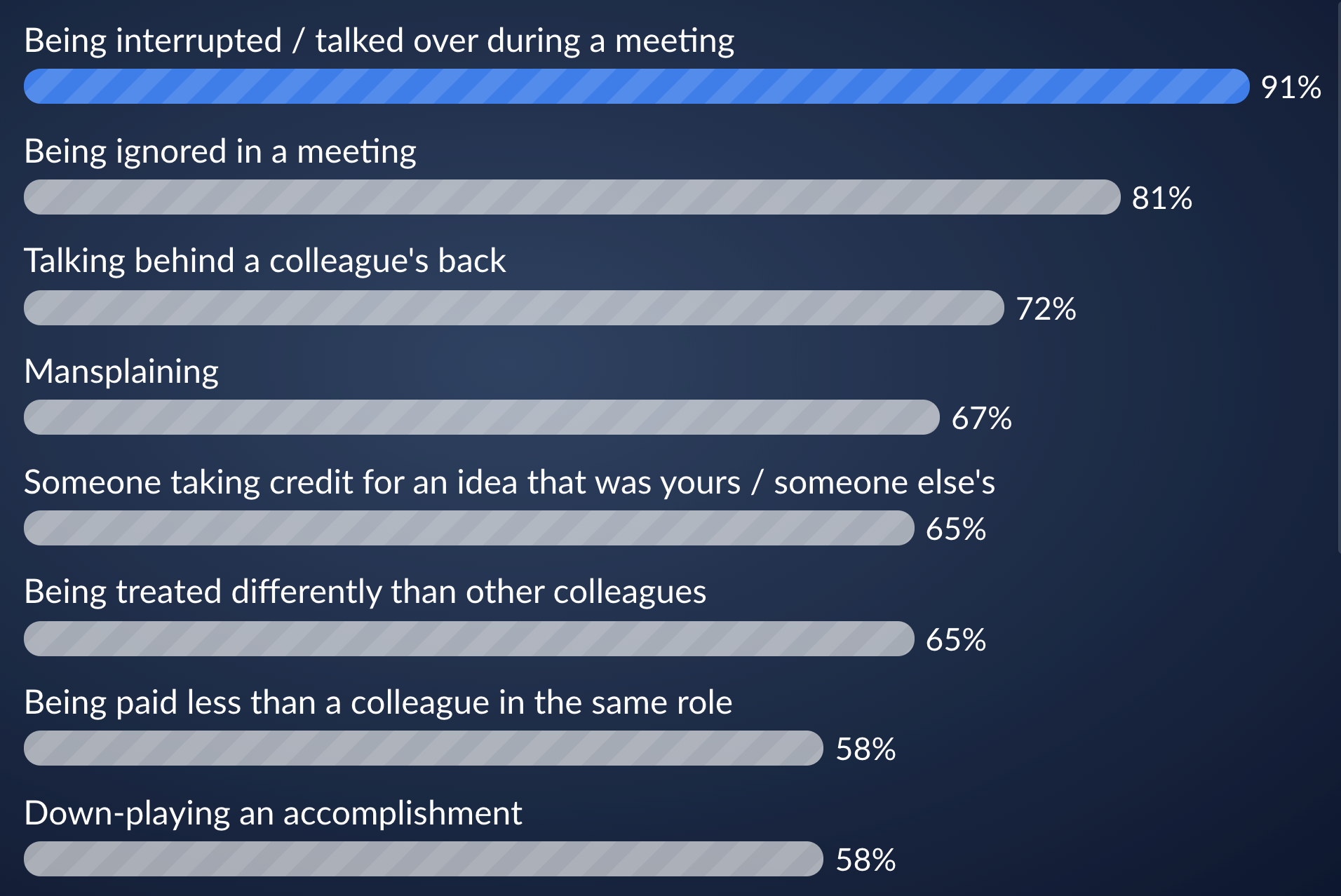 Poll results
[Speaker Notes: Jamie to talk about poll results.  Ask a few questions about the results. Talk about the ones that stand out.  Maybe make reference to our t-shirts that we are wearing and why.  So it would appear that most of us in this room may have run into one or more of these situations.  Did you do anything about it?  Did speak up? Did you quietly let it go?  So what can we do about it?  Sara is going to talk about how to support yourself and others...how can we by an ally not only to ourselves but to others as well…..Transition into Sara L’s slides

Poll Results: https://wall.sli.do/event/jvy0jcmi?section=efcefb49-717e-4085-baf5-fc8ee07de69e&info_modal_version=default&open_info_modal=true 

https://library.educause.edu/resources/2019/7/diversity-in-higher-education-information-technology-from-todays-workforce-to-tomorrows-leaders
81% white male]
Supporting yourself and others
Everyone has the power to make a difference.
[Speaker Notes: Tell my story….. why I wanted to present.]
Stereotypes
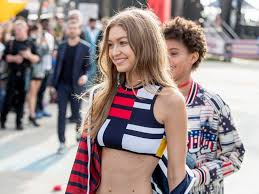 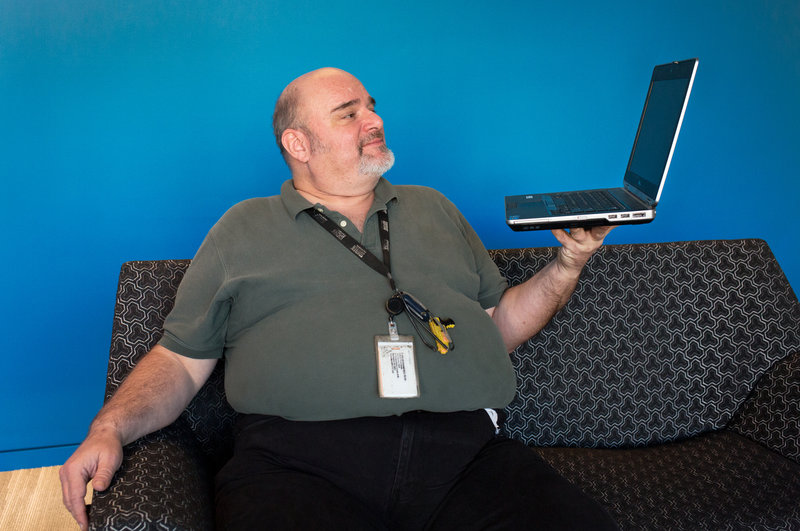 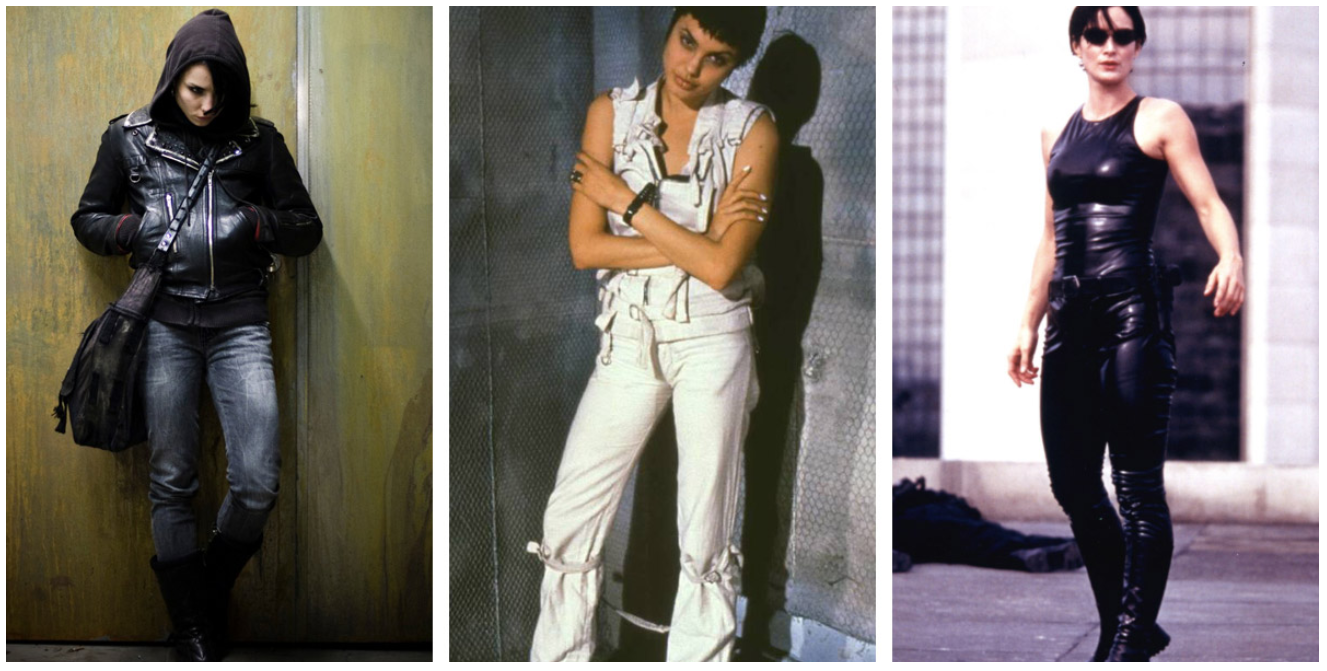 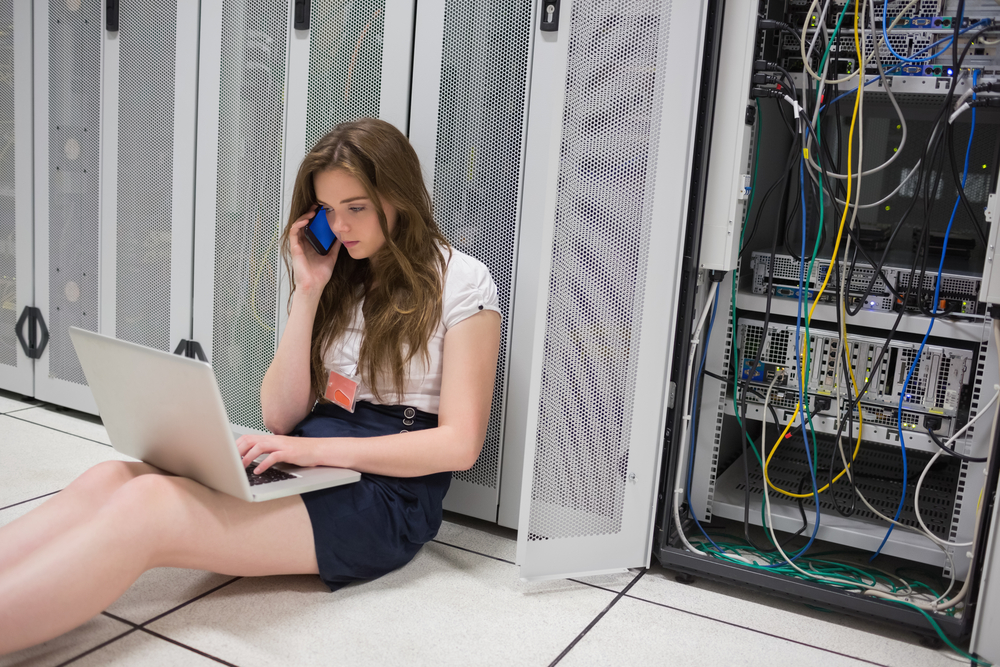 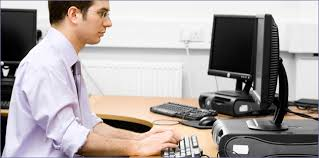 [Speaker Notes: Google Search ( IT Girl, IT Women, IT Guy, technology professional
Race, Gender, Age, Appearance  Ask for others????? Smart, neard, data guy, DBA?
So what does this have to do with supporting yourself and others?  Elephant in the room.  We have to stop falling victim to the stereotypes we are fighting against.  Look around the room this is what]
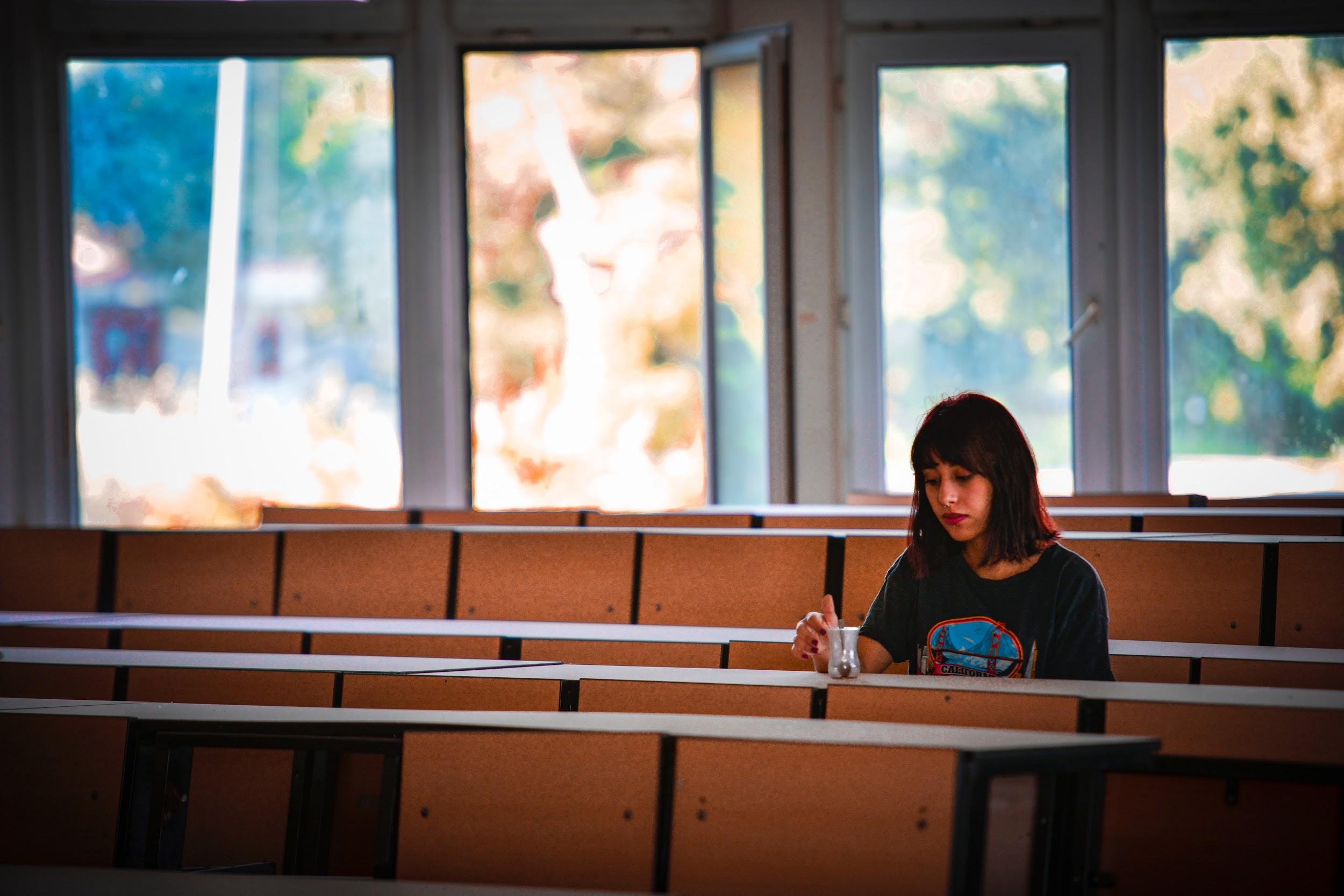 35%
percent of high schools in the US teach computer
Science. (code.org)
Public School Curriculums
Code.org (2018) State of Computer Science Education Policy and Implementation.
Photo by osman alyaz from Pexels
[Speaker Notes: Sarah M]
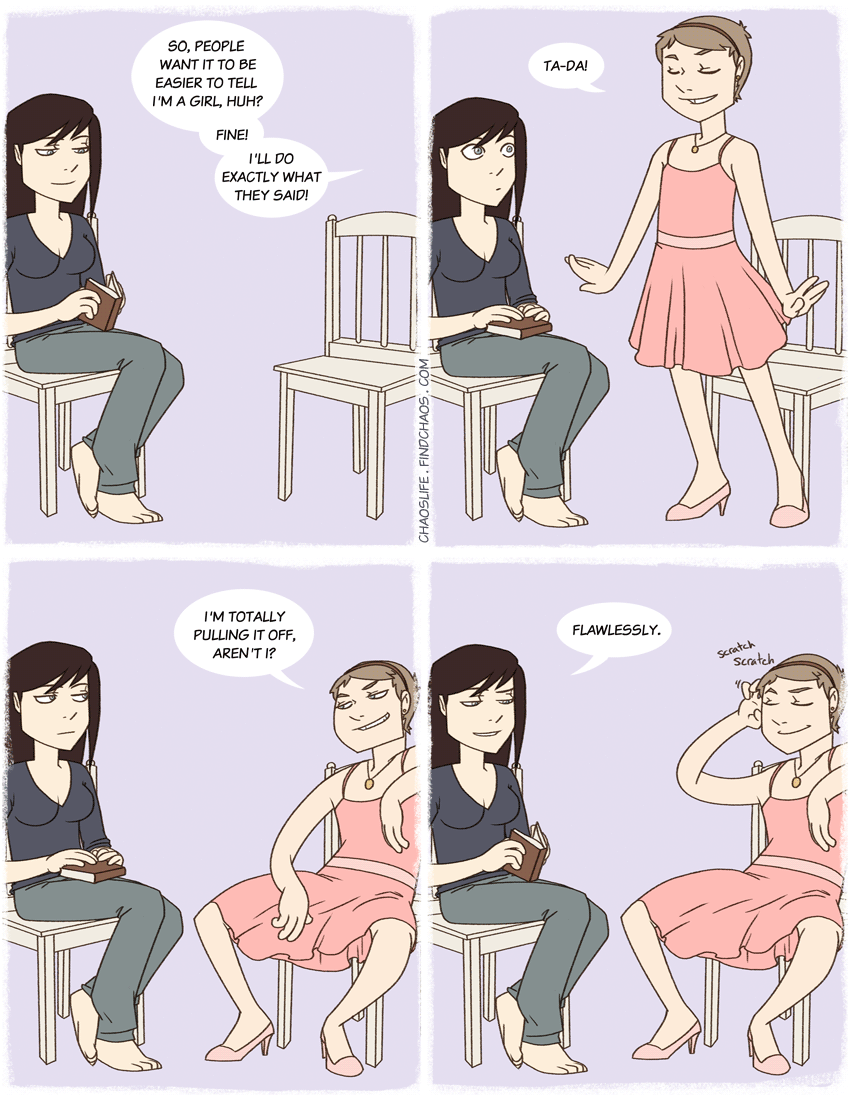 Gender norms & body language
Photo from Chaos Life
[Speaker Notes: Sowmya will present]
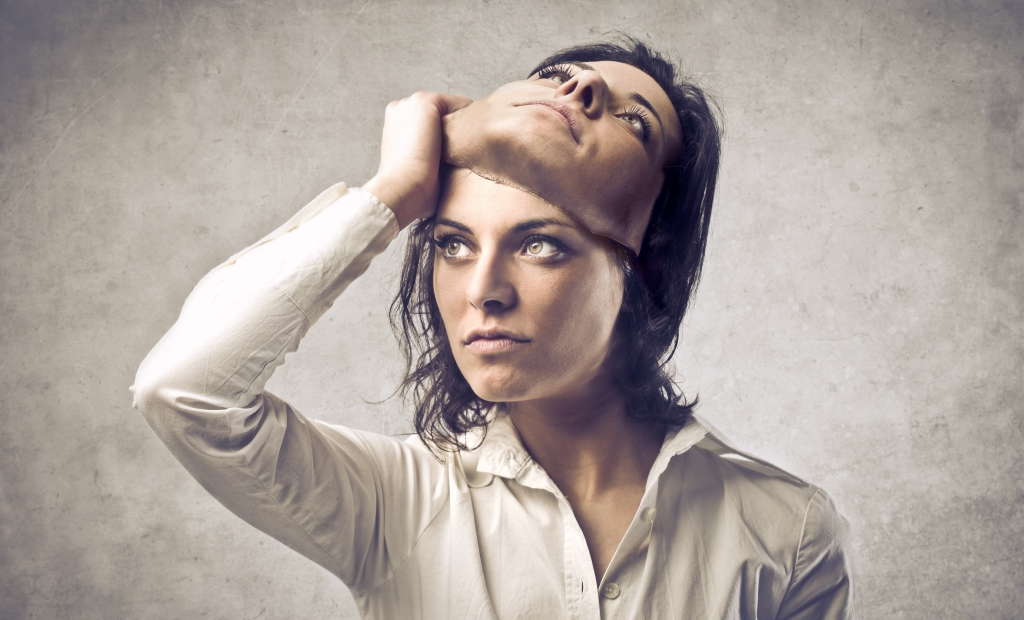 It’s not who you are that holds you back, it’s who you think you aren’t.
Impostor Syndrome
[Speaker Notes: Impostor Syndrome is real and if you think your have experienced it your not alone.  According to research published in the Journal of Behavioral Science it’s estimated that 70% of U.S. population has experienced Impostor Syndrome.  Have you ever felt like a complete fraud and that everyone was going to find out that you didn’t deserve your accomplishments? Have you wrestled with feeling like you don’t belong?

slide for categories??  This could be another audience engagment or if hurting to time, Sara could just talk about it.  But would be nice to see participants raise their hands for the categories.]
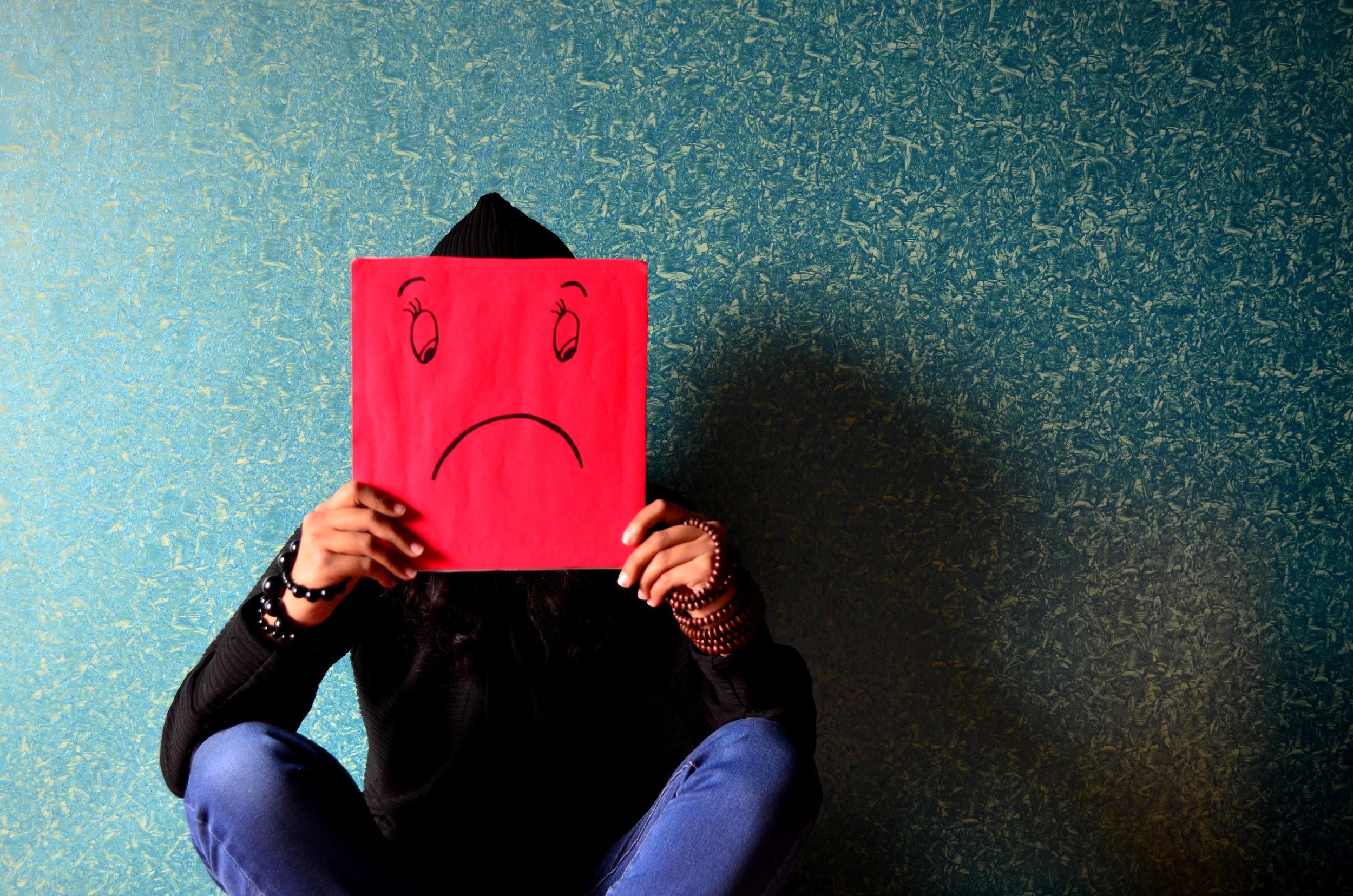 Photo by Pixabay from Pexels
Perfectionist - set excessively high goals, if they want something done right, they have to do it themselves 
Superwoman/man - stays at the office late, even after work is completed, gets stressed when you’re not working.
Natural Genius - used to everything being easy, dislike the idea of having a mentor. Often avoids challenges.
Soloist -  Does not need help, ever.
Expert - Can never know enough, fear being unknowledgeable.
Five Types of Impostor Syndrome
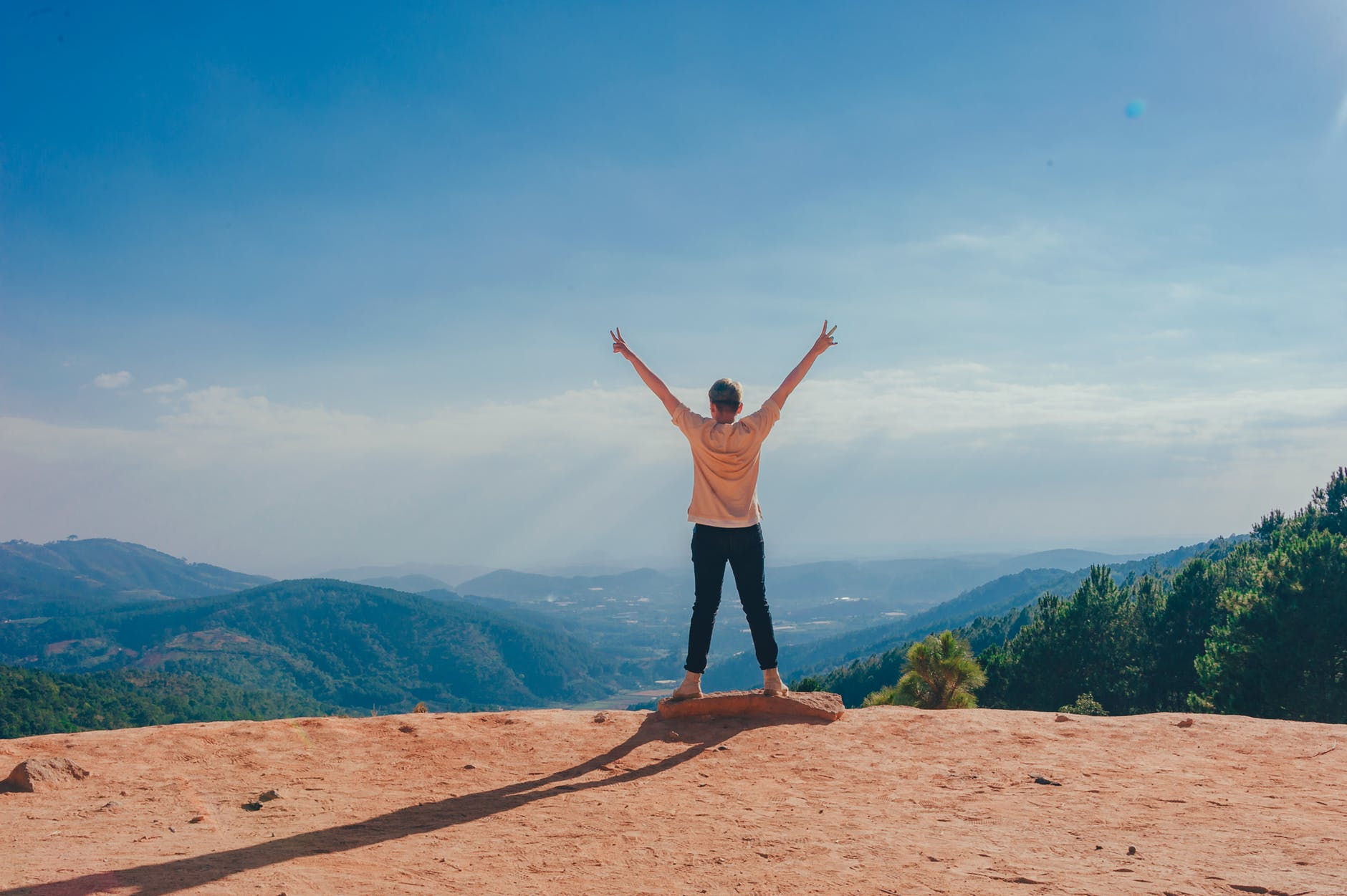 Overcoming Imposter Syndrome
Remember what you do well.
Focus on adding value.
Realize that no one is perfect.
Call it by it’s name: l have “Impostor Syndrome”
Realize that nobody knows what they’re doing all of the time.
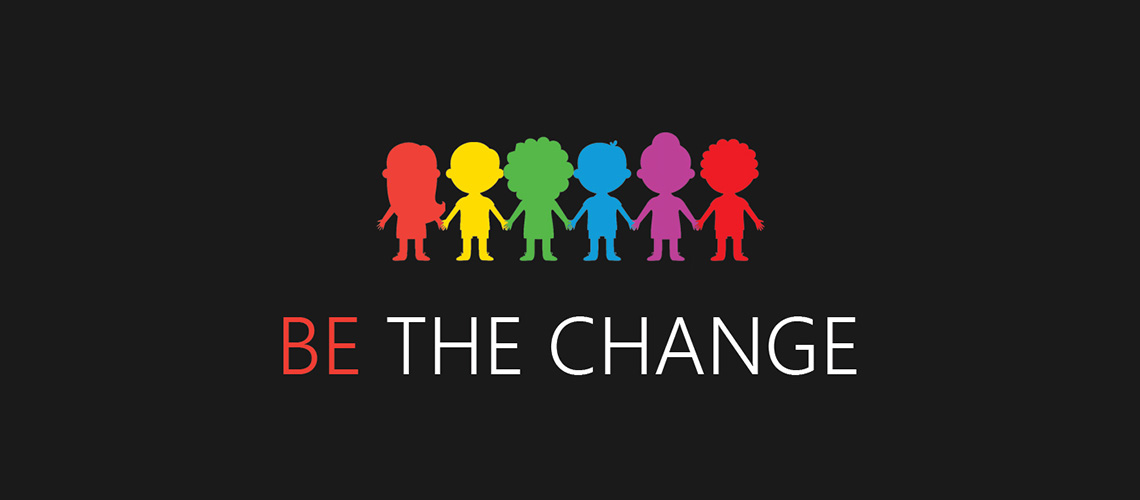 #EDUChangeMakers
[Speaker Notes: Give people an opportunity to speak, publicly praise others, help offer opportunities.  Call out bad behavior even if not directed at you.  Women stop being a barrier to other women or bullying. Become a mentor at your institution or another.  Have open dialog.  It’s not always intentional, sometimes it’s situational.  Questions, comments, thoughts?  Final thought prep the next generation….. transition to pipeline. So how do we start to do that? How do we as women, as allies, do that?]
Starting an initiative
How to start a diversity group at your institution and bring others into the fold.
[Speaker Notes: Sarah M - Here’s what we did at UD in order to assist with this issue….]
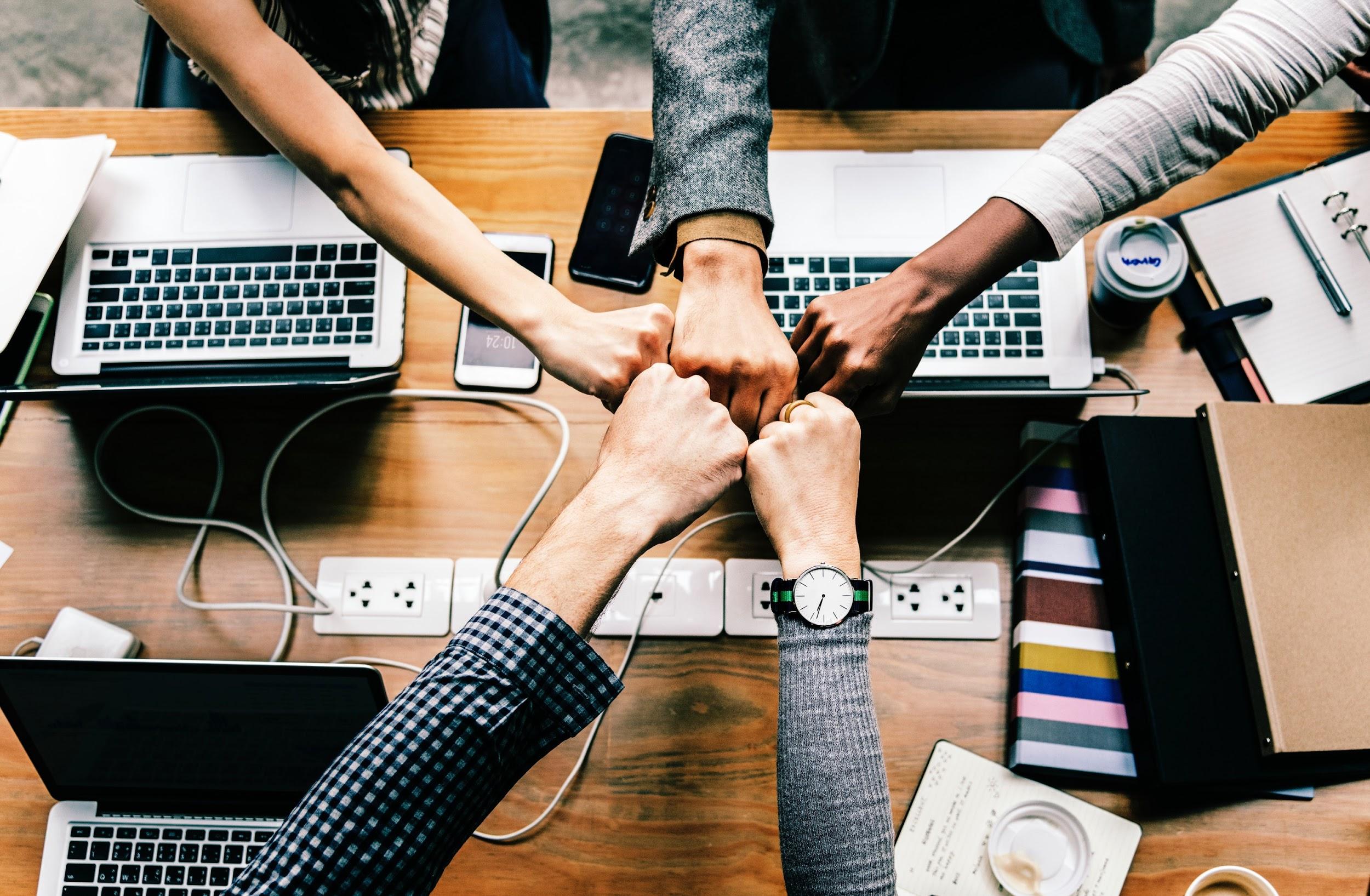 What works
Get buy-in from leadership
Engage a diverse audience
Build a community
Internal & external outreach
Create a pipeline
Photo from Pexels
[Speaker Notes: Jamie 

buy- in from leadership- this is where our support system comes into play, we have a great support system at U of DE and here we have our very own……..(insert who is in the audience) Get buy in by showing that there is need and that there is a passion for your initiative. 

Engage a diverse audience- Does not just have to be in “technology”, make it diverse, women, men, young, experienced,seasoned….. really anyone...be open
but you need a diversity

Building a community- I think back to what Steven Johnson said as the keynote speaker on Tuesday morning, he said don’t go it alone.  Don’t do it by yourself.

Internal & external outreach- internally within our Universty- DEI groups on campus…office of equity and inclusion, college of engineering’s DEI groups and then we did some outreach externally by becoming involved our local high school and doing tech workshops with juniors over a several weeks..  We reached out and became a part of an annual event called Digi Girlz. By doing this, it always builds your community and it engages a diverse audience as well. 

By doing all of the above, you start to create that pipeline that is going to fuel and support  start up of your group of your organization.

Before we get into what some of our challenges were, let me ask you in this room….is there something not up there that has worked for you? or is there something up there that has also worked for you?

I’m going to hand it over to Sowyma & Sarah who are going to talk a little bit about some of the challenges in getting our WIT group started.]
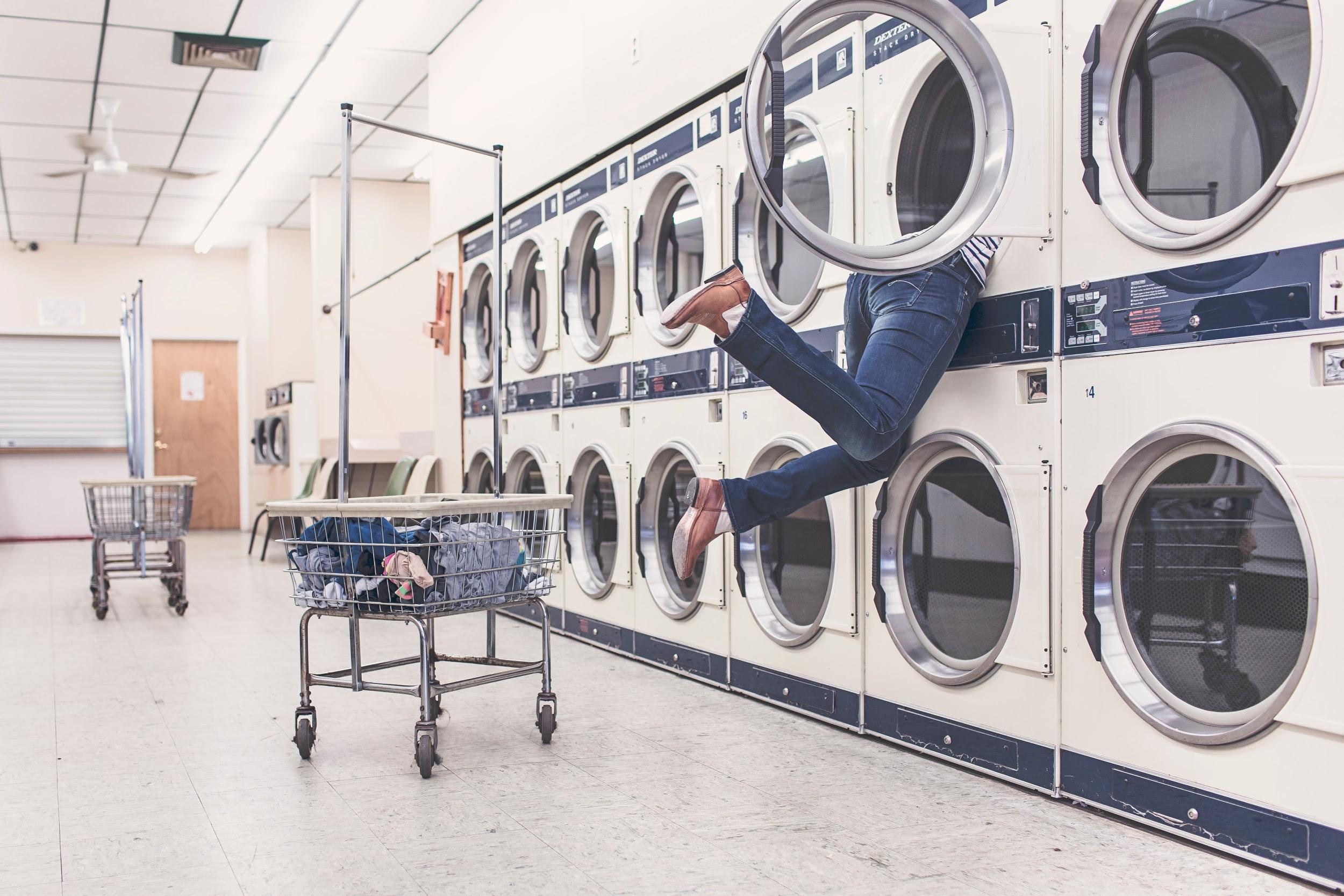 What’s challenging
Funding
Work balance
Volunteers
Awareness
Inconsistent communication
Pleasing everyone
Photo by Gratisography from Pexels
[Speaker Notes: Sowmya & Sarah]
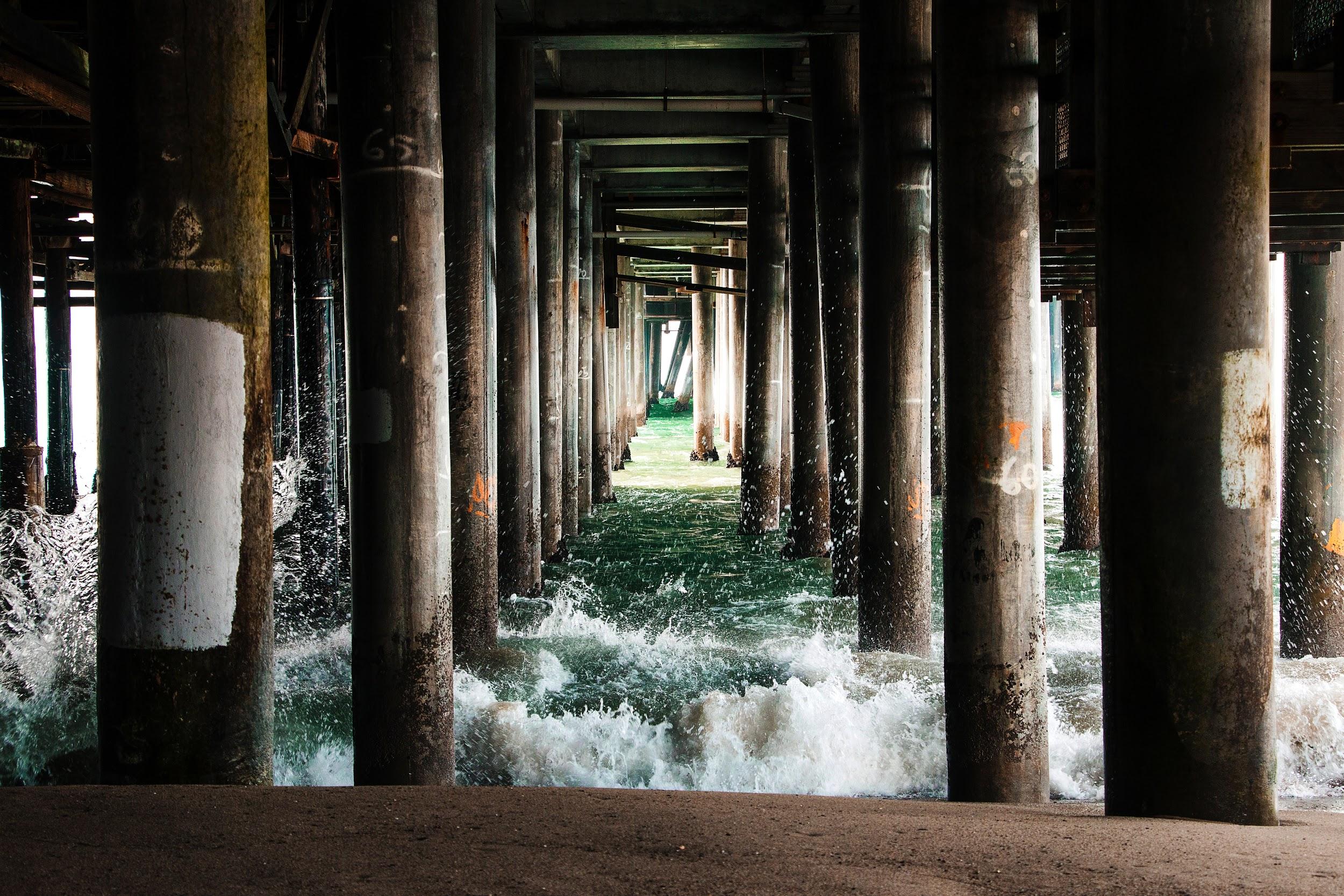 Getting started
Survey interest
Form a core team
Define mission & goals
Dive into action!
Networking
Workshop
Outreach
Keep pulling people in
Planning Canvas
www.udel.edu/006498
Photo by Bruno Moretti from Pexels
[Speaker Notes: Sarah M Business Model Canvas = Organization Planning Canvas]
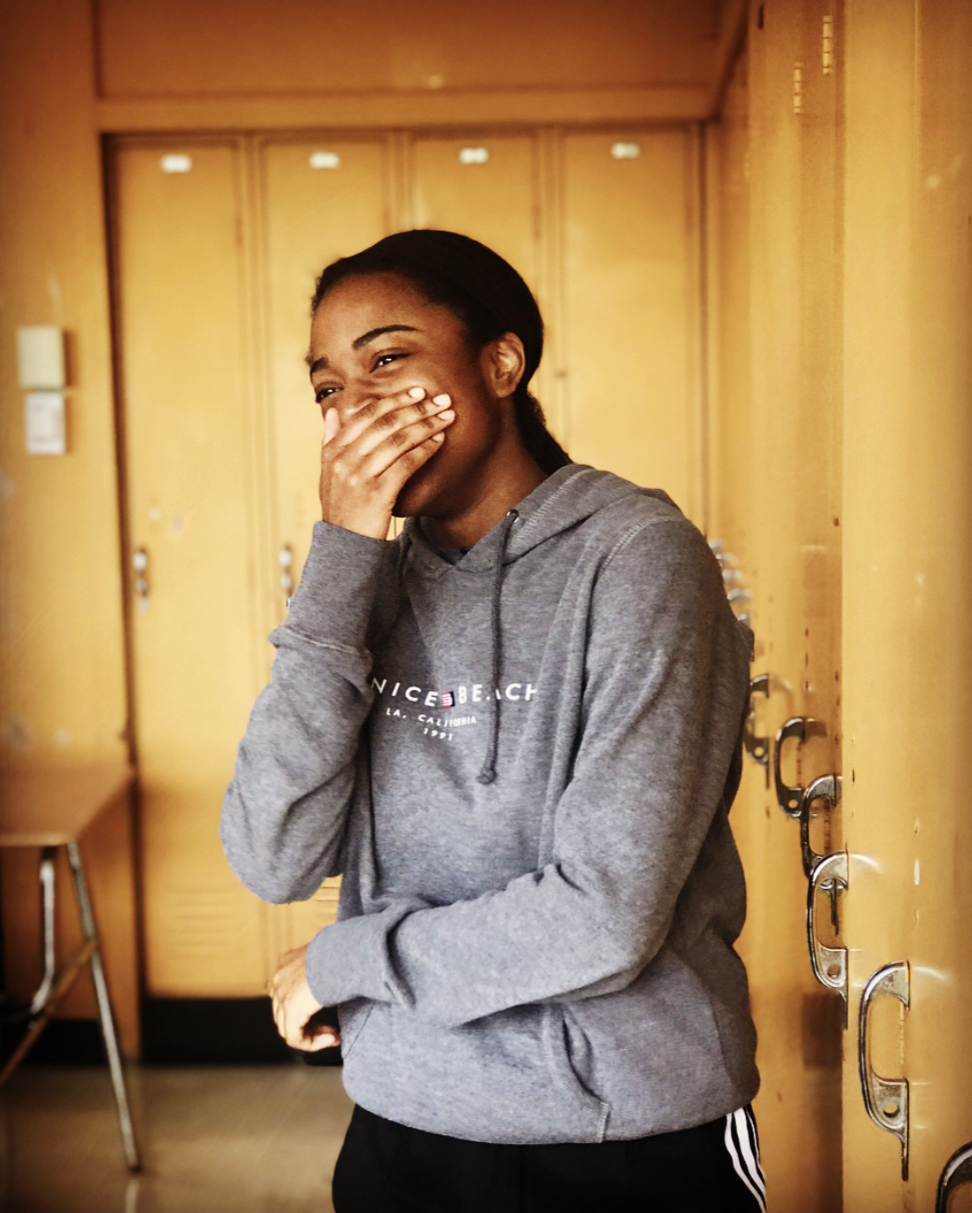 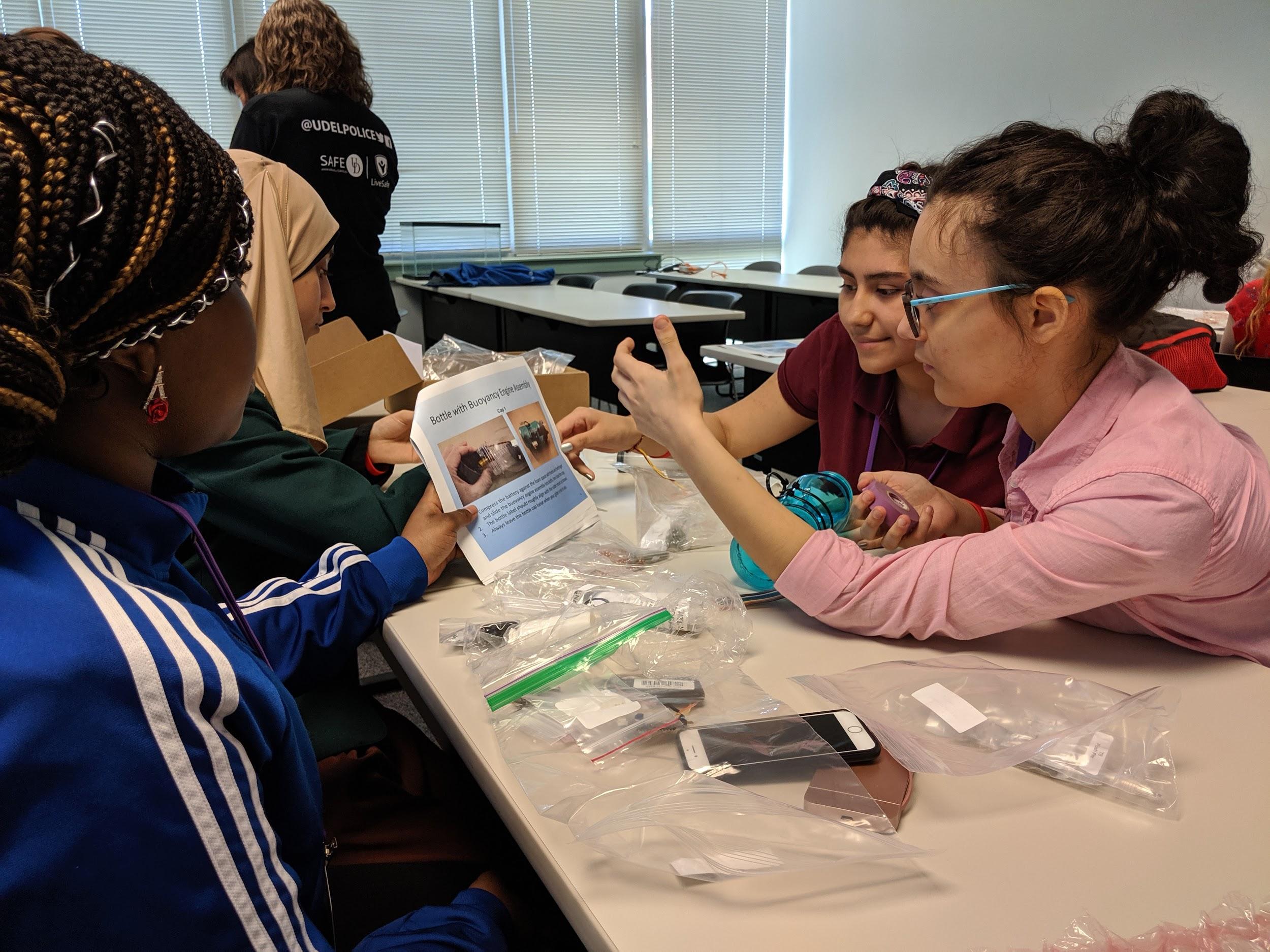 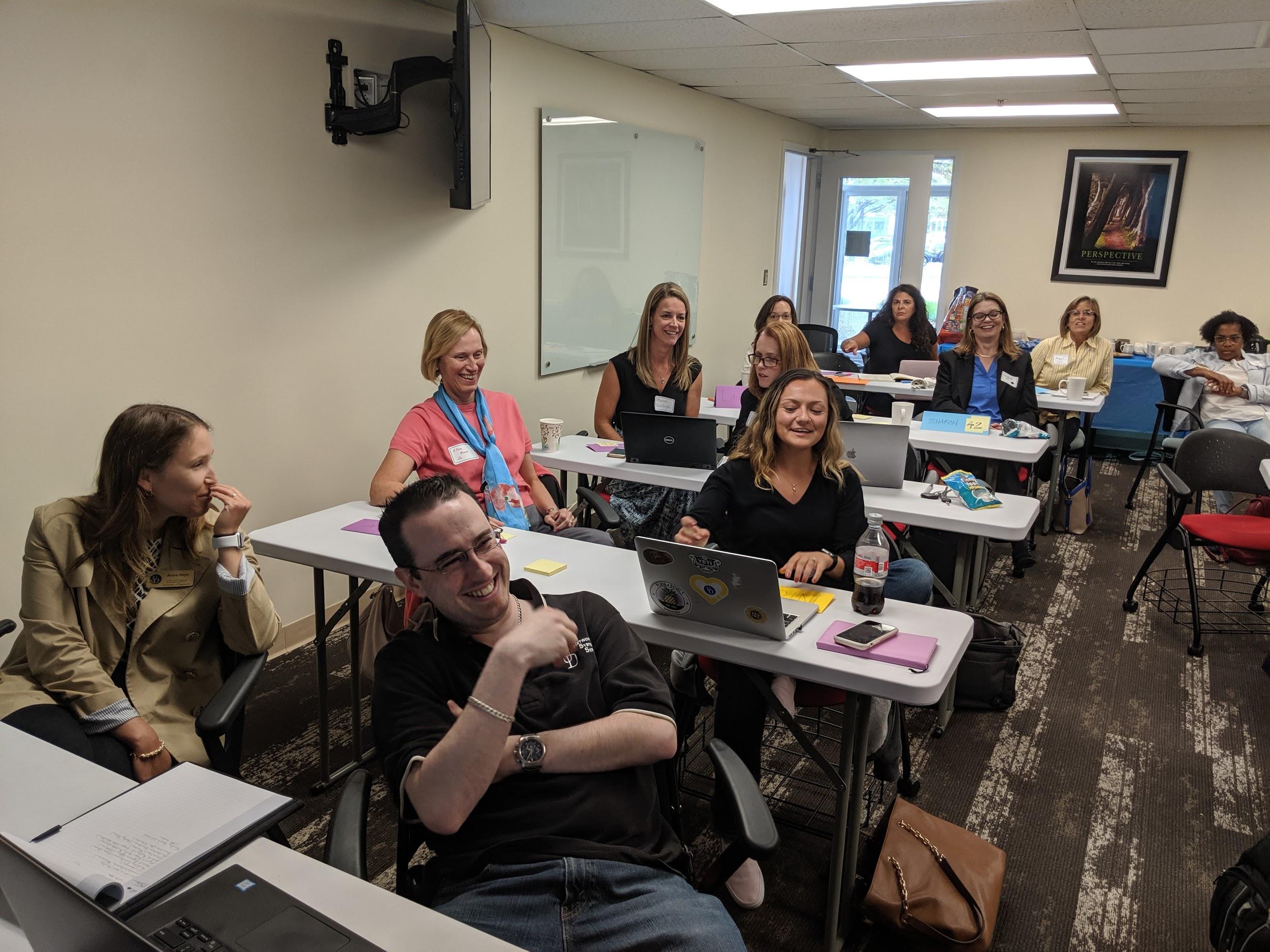 #EDUChangeMakers
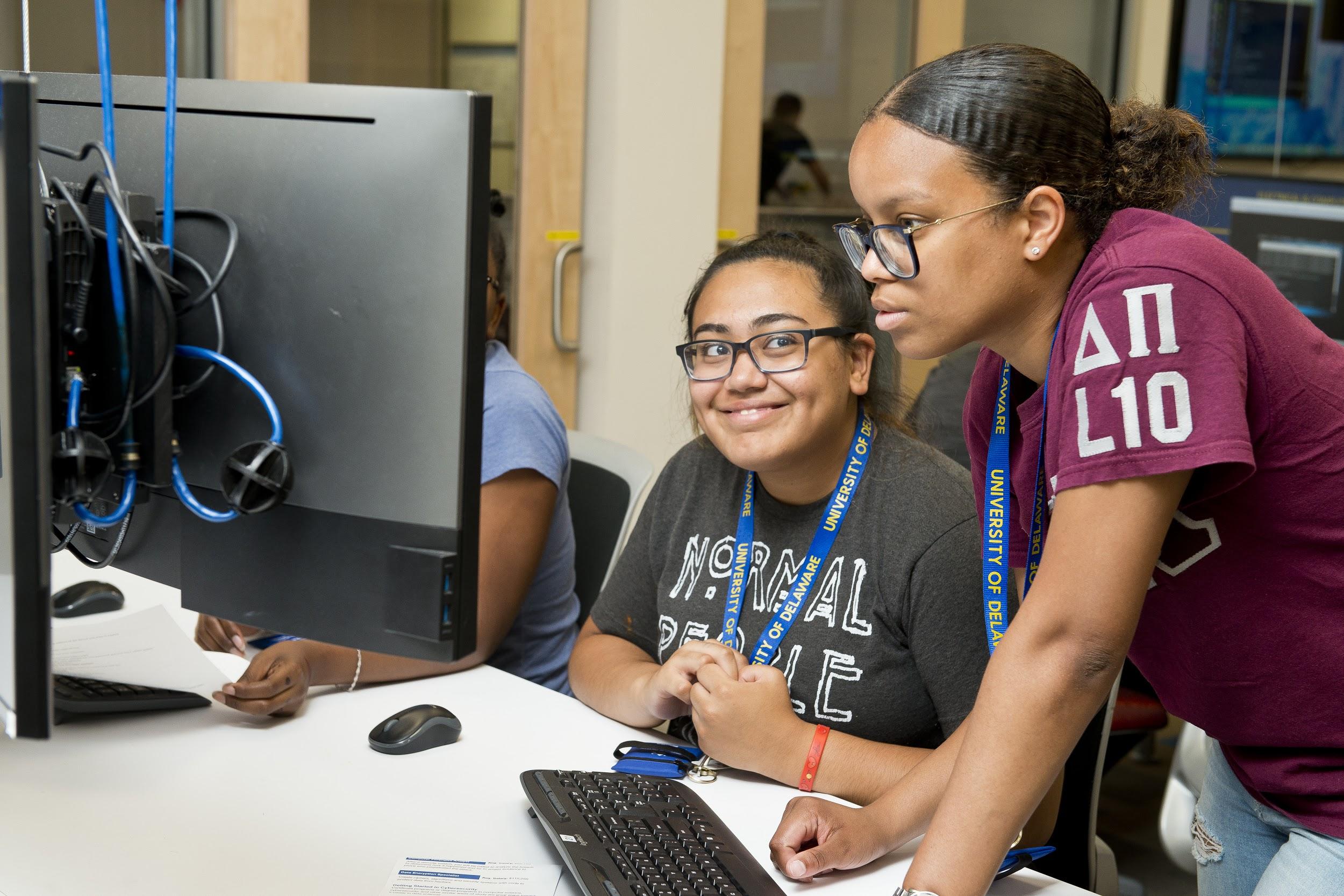 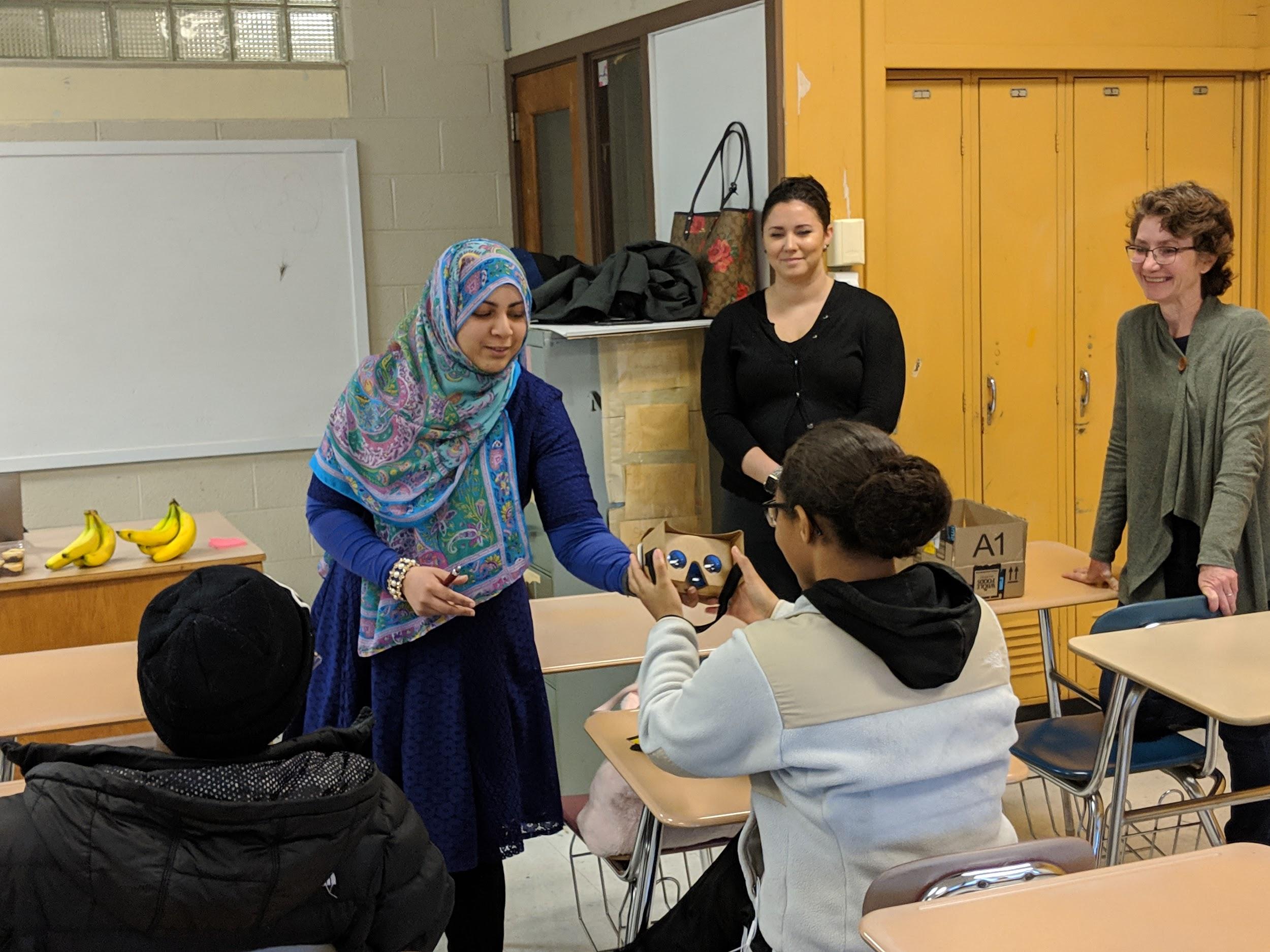 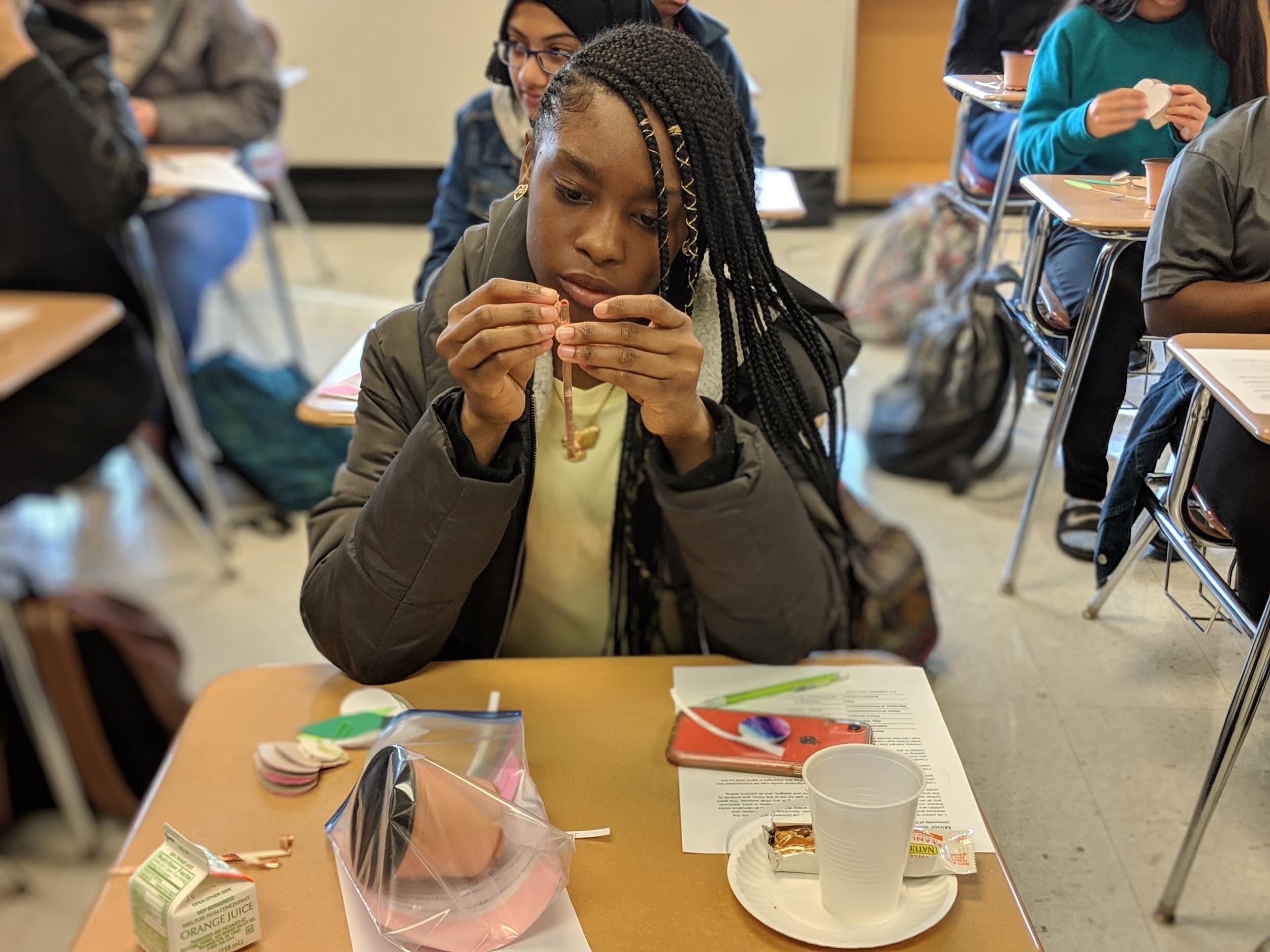 [Speaker Notes: Jamie, Sarah, Sowmya

We need to put in another picture or rearrange the ones we have.]
Resources
EDUCAUSE
Other tools
Diversity in IT Community Group
Women in IT Community Group
EDUCAUSE Institutes
Organization Planning Canvas
http://www.udel.edu/006498

Ally Bingo
https://maleallies.com/bingo-card

Project Implicit - Harvard University
https://implicit.harvard.edu/implicit/ 

ChickTech
https://chicktech.org
References
Code.org (2018) State of Computer Science Education Policy and Implementation.
Gender and the Body Language of Power
For women leaders, body language matters
Body Language and Gender Differences in Communication
Face it, You’re a Fraud: Dealing with Imposter Syndrome. (2016). Young Women in Energy. https://www.youngwomeninenergy.com/imposter-syndrome/
Session EvaluationsThere are two ways to access the session and presenter evaluations:
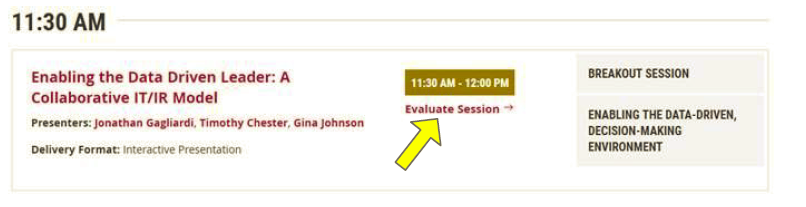 1

2
In the online agenda, click on the “Evaluate Session” link
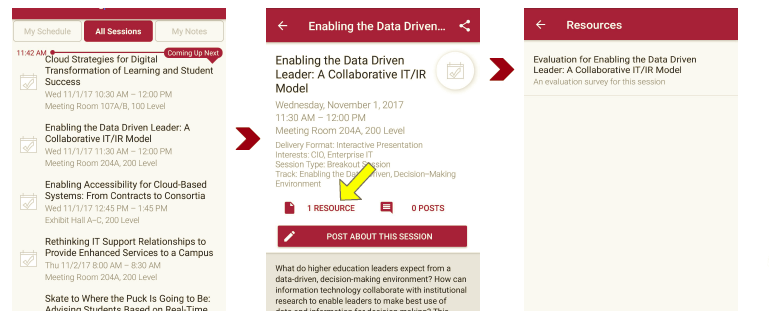 From the mobile app, click on the session you want from the schedule > then scroll down or click on the associated resources > and the evaluation will pop up in the list